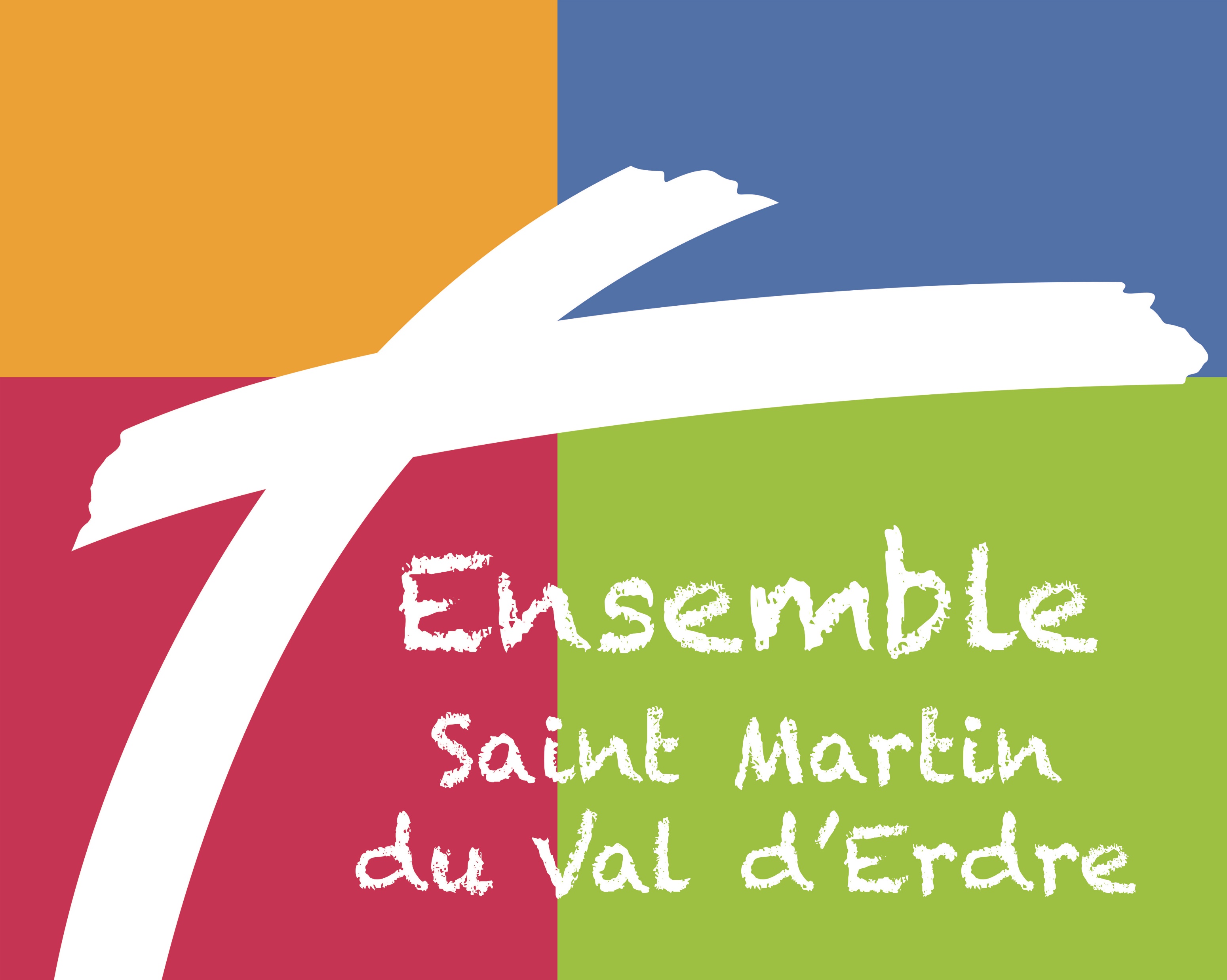 Ouverture a l’international
Lycée Général et Technologique Saint-Martin
NORT SUR ERDRE
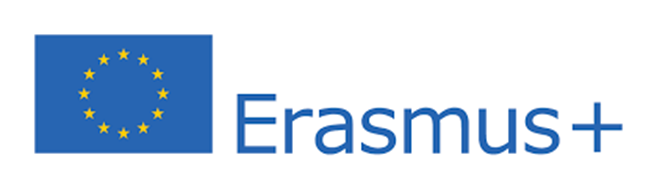 Projets
“The European Flow : Cities and Rivers” (2018-2020)

 “Ithics” (2020-2023) avec l’Allemagne, l’Espagne, la Pologne, la Grèce et l’Islande
Quatre établissements partenaires
Trujillo, Espagne
 Wroclaw, Pologne
 Mayence, Allemagne, 
 Limerick, Irlande
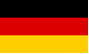 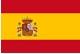 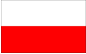 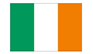 Des possibilités de séjour court sous forme d’échange
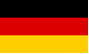 1 semaine en Allemagne 
1 semaine en Espagne
1 semaine en Pologne

Avec l’accueil de son correspondant pendant une autre semaine
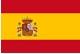 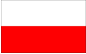 Des possibilités de séjour plus long sous forme d’échange
1 mois en Irlande

Avec l’accueil de son correspondant pendant un autre mois
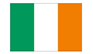 Des possibilités de séjour plus long, sans accueillir
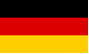 1 ou 2 mois en Allemagne 
 1 ou 2 mois en Espagne
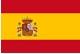 Des possibilités d’accueillir des jeunes étrangers, sans partir
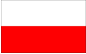 de Pologne
d’Allemagne
d’Espagne
de Suède
d’Australie
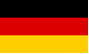 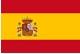 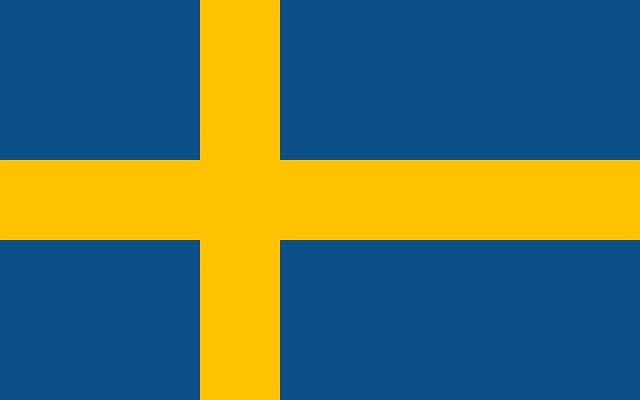 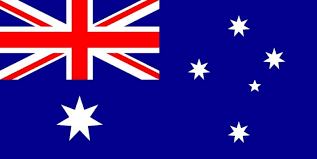